DOBRO DOŠLI NA ČAS MATEMATIKE
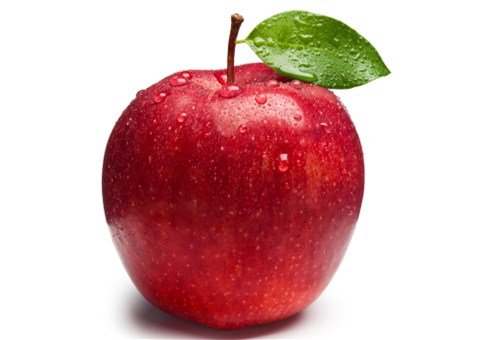 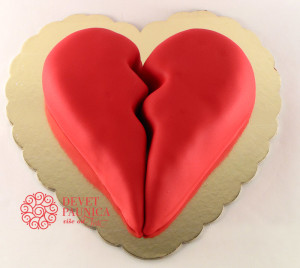 Otvori svesku napiši školski rad i naslov.               1               2                        11                                      2                          12                                                                  2        Polovina                                                               1                                            2                                                                           1                                                      2
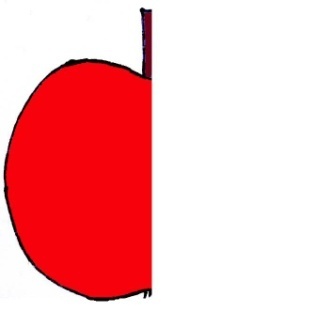 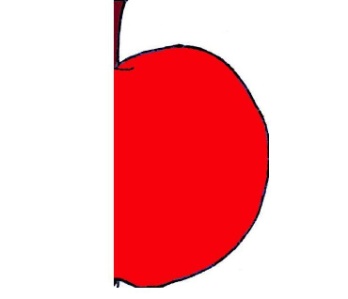 jabuka                 jedna                                druga                          polovina                        polovina                                     jabuke                            jabukePolovinu zapisujemo:  1                                                           2                    Dve polovine cela jabuka.Polovinu dobijamo kada jedno celo podelimo na dva JEDNAKA dela.
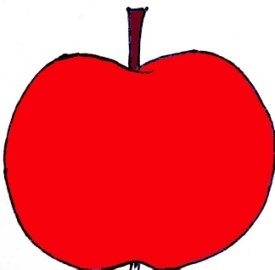 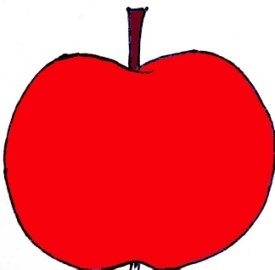 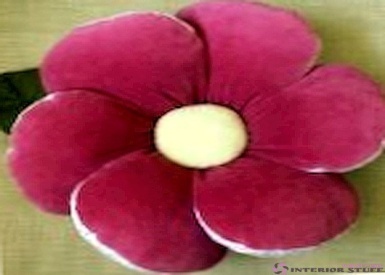 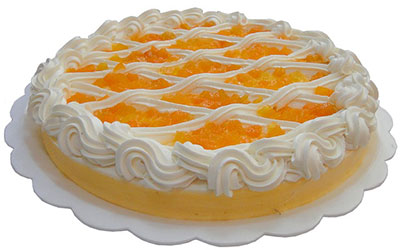 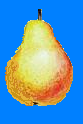 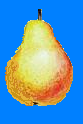 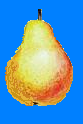 polovina       nisu polovine      nisu polovine Zašto neki delovi kruške nisu polovine?Polovine dobijamo kada jedno celo podelimo na dva JEDNAKA dela.
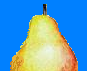 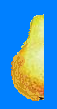 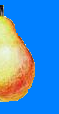 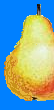 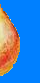 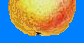 Polovina broja              8 loptica           polovina od 8      polovina od 8                                   8  :  2 = 4                                                             16                   polovina od 16  polovuna od 16                                                               16  :  2 = 8Polovinu broja određujemo kada broj podelimo sa 2.
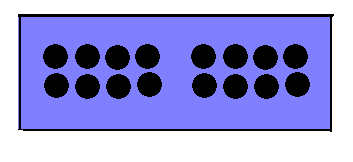 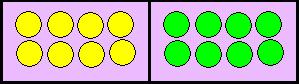 Zapišite u sveskama
Polovina
Polovine dobijamo kada jedno celo podelimo na dva JEDNAKA dela.
Polovinu broja određujemo kada broj podelimo sa 2.

Polovinu zapisujemo
1                      2
1. Odredi polovinu broja kao u datom primeru:20 – 20 : 2=10 , polovina broja 20 je 10.18 – 28 - 22 - 30 - Pogledaj lekciju i u Udžbeniku na 116. strani.Uradi zadatke u Radnoj svesci na 88. strani, kada uradiš slikaj i pošalji.